Открытый урок литературы в 10 классе по теме: «Капитанская дочка»
Будем строить ассоциативные цепочки.
Связи между различными явлениями, возникающими в вашем уме, психологи называют ассоциациями.
Тема: А.С. Пушкин «Капитанская дочка» – итоговый урок
Цель: повторить произведение А.С. Пушкина «Капитанская дочка»
Основные особенности повести А.С. Пушкина «Капитанская дочка»
Задание. Дополните предложения.
	Жанр – историческая повесть в соединении с семейной хроникой.
	Основа – исторические события.
	Герои – исторические и вымышленные.
	Сюжет – события и судьбы простых людей во время драматических событий.
	Основа конфликта – борьба двух лагерей: дворянского и народного.
Задание. Расставьте по порядку основные события повести
любовь к Маше
отъезд Петра Гринёва в Белгородскую крепость 
спасение Маши Мироновой
взятие Белгородской крепости Пугачёвым
арест      
Гринёв в отряде Зурина 
помилование
дуэль со Швабриным
суд
Проверьте
Отъезд Петра Гринёва в Белгородскую крепость       
Любовь к Маше      
Дуэль со Швабриным        
Взятие Белгородской крепости Пугачёвым        
Спасение Маши Мироновой       
Гринёв в отряде Зурина
Арест       
Суд       
Помилование
О каких исторических событиях идёт речь в повести «Капитанская дочка?
В повести «Капитанская дочка» идёт речь о крестьянской войне под предводительством Пугачёва.
1.Задание.Выберите один правильный ответ.
Повесть А.С. Пушкина «Капитанская дочка» написана как повесть:

фантастическая
историческая
романтическая
2.Задание.Выберите один правильный ответ.
В повести «Капитанская дочка А.С. Пушкина действуют такие исторические персонажи:

Николай I и Емельян Пугачёв
Степан Разин и Екатерина II
Емельян Пугачёв и Екатерина II
3.Задание.Выберите один правильный ответ.
Пётр Гринёв был записан на службу в полк: 

в день рождения
ещё до рождения
в день совершеннолетия
4.Задание.Выберите один правильный ответ.
Дуэль между Гринёвым и Швабриным закончилась:
победой Гринёва, загнавшего Швабрина в реку
победой Швабрина, подло ранившего Гринёва
примирением противников ввиду осады крепости
5.Задание.Выберите один правильный ответ.
Когда Пугачёв захватил Белгородскую крепость, была:
зима
весна
осень
6.Задание.Выберите один правильный ответ.
В усадьбе Петра Андреевича Гринёва хранят как реликвию:

записку Марьи Ивановны с просьбой спасти её
собственноручное письмо Екатерины II
указ Пугачёва об освобождении Марьи Ивановны
Блиц-опрос
Отвечайте кратко и быстро
Задание.Что изображено на этой иллюстрации?
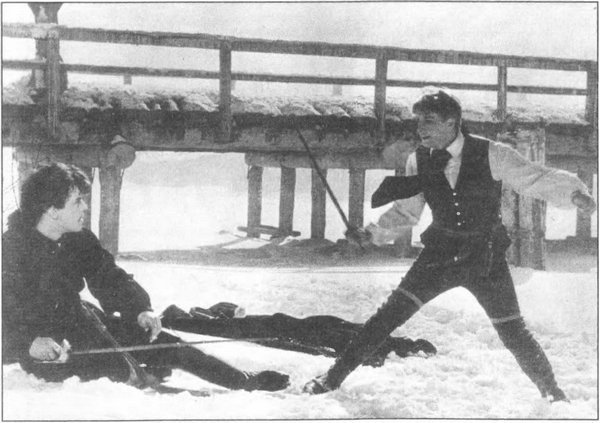 Дуэль Гринёва и Швабрина
Задание.Кто изображён на этой иллюстрации?
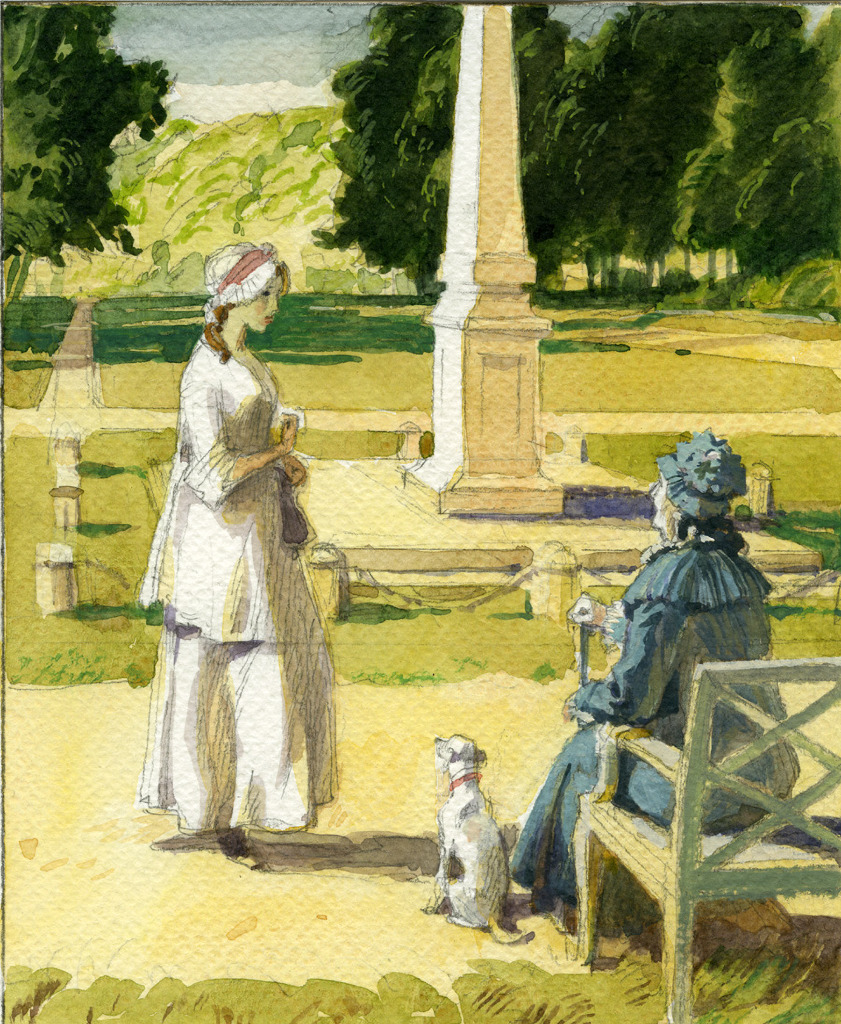 Маша Миронова и 
Екатерина II
Задание.Где происходит действие на этой иллюстрации?
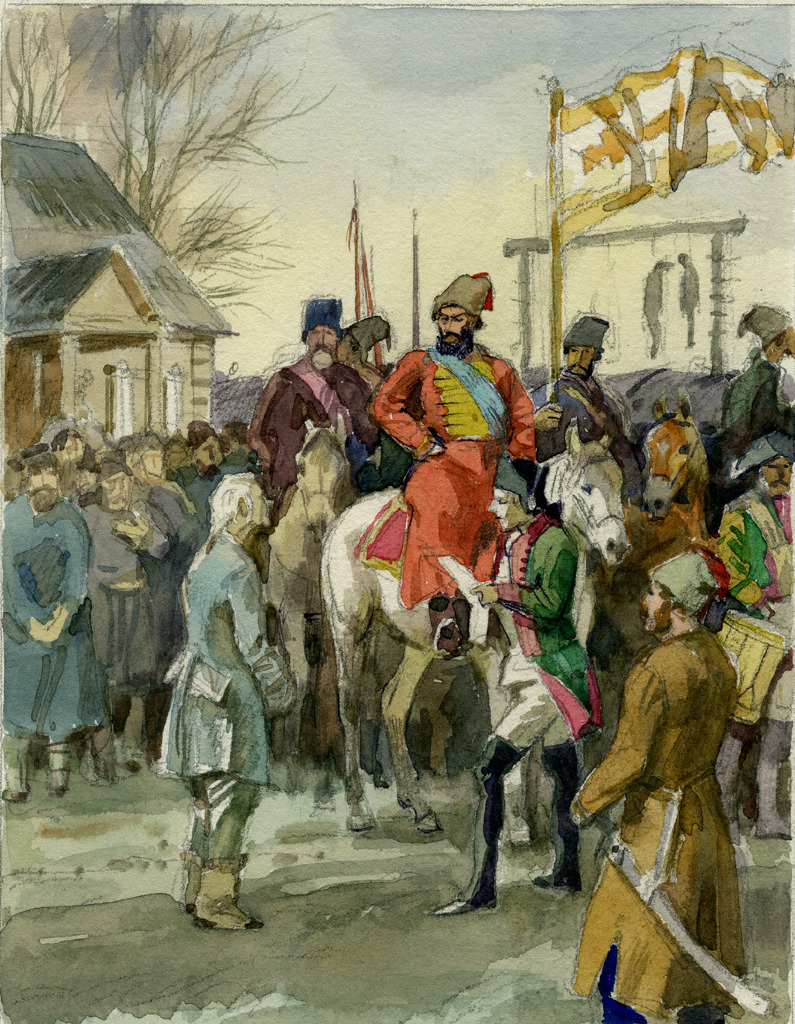 В Белгородской 
крепости
Задание.Что изображено на этой иллюстрация?
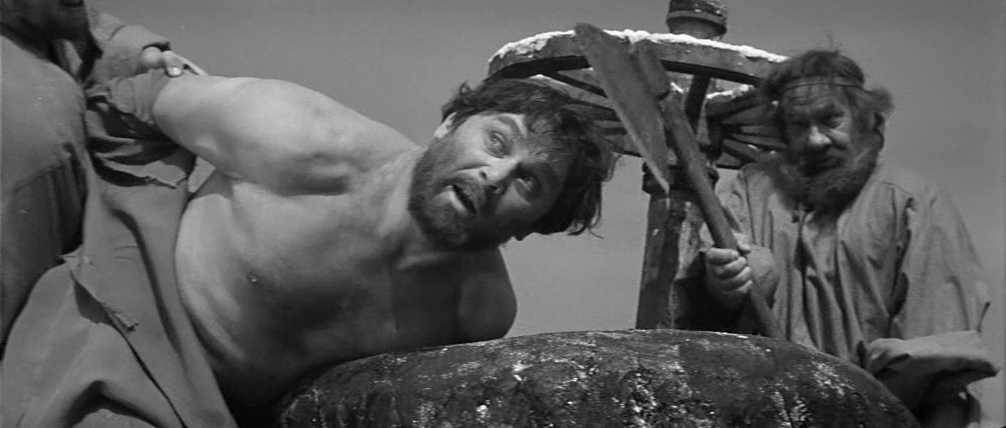 Казнь Пугачёва
Задание.Узнайте героев повести А.С. Пушкина «Капитанская дочка» по их портретному описанию, соотнесите их с именами:
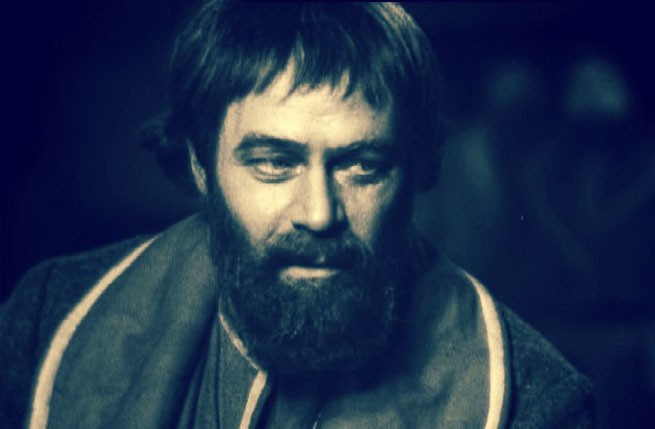 Емельян Пугачёв
Задание.Узнайте героев повести А.С. Пушкина «Капитанская дочка» по их портретному описанию, соотнесите их с именами:
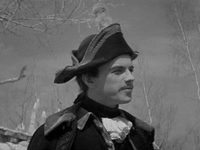 Алексей Швабрин
Задание.Узнайте героев повести А.С. Пушкина «Капитанская дочка» по их портретному описанию, соотнесите их с именами:
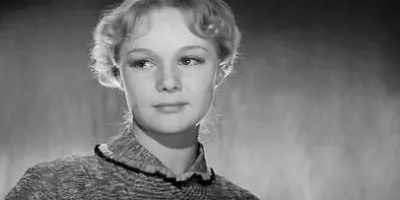 Марья Ивановна 
Миронова
Задание.Узнайте героев повести А.С. Пушкина «Капитанская дочка» по их портретному описанию, соотнесите их с именами:
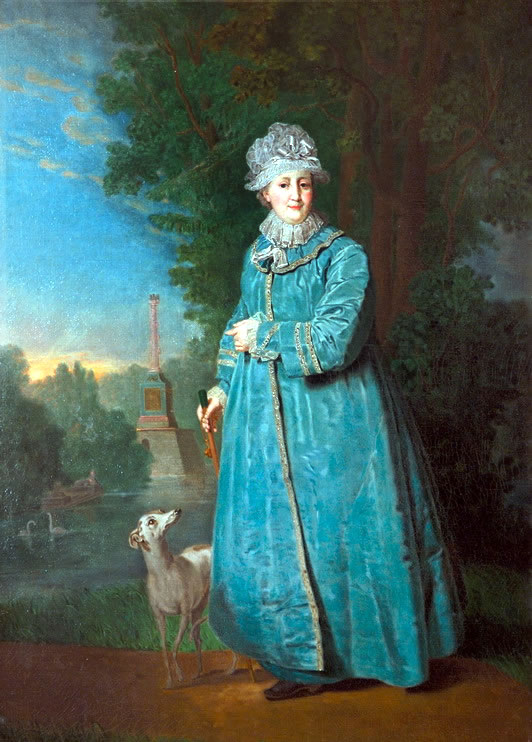 Екатерина II
Задание.Соотнесите слова с героями повести
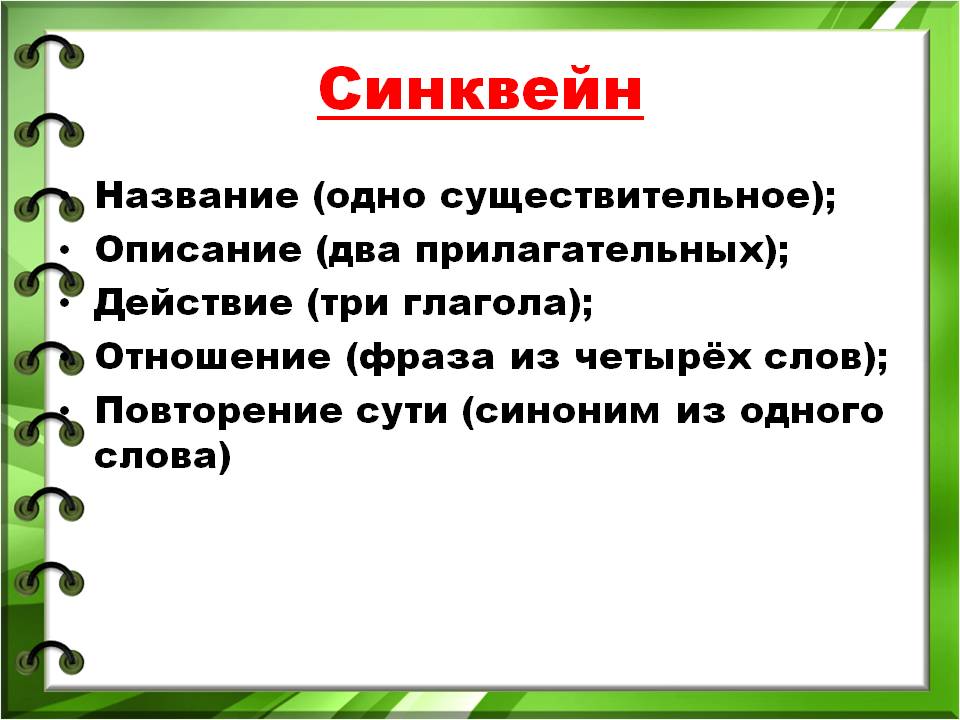 инвалиды Белгородской крепости
Пугачёв, его приспеш-ники
Кластер
бунт, восстание
военная служба
во время осады крепости
семьи
Гринёвых и Мироновых
семья
верность долгу, присяге
Пётр 
Андреевич Гринёв
любовь
благо-
родство
к Маше Мироновой
В отноше-ниях с Пугачёвым
вражда
мило-
сердие
к вожатому- Пугачёву
Швабрин
Домашнее задание
Письменно ответить на вопрос: «Чему меня научила повесть «Капитанская дочка (какие вопросы поднимает автор, чему учит, удачно ли подобран эпиграф к повести…» 
(написать сочинение-рассуждение)
Спасибо за внимание!